Tutkimus opiskelijoille
Tutkimusraportti | Huhtikuu 2025
Tutkimuksen perustiedot
Tutkimuksen tavoitteena oli selvittää opiskelutilanteeseen, opiskelijan taloudelliseen ja sosiaaliseen tilanteeseen ja kulutustottumuksiin liittyviä asioita.
Kohderyhmänä olivat suomalaiset opiskelijat toiselta asteelta korkea-asteelle.
Tiedonkeruu toteutettiin jakamalla tutkimuslinkkiä Frank Studentsin sovelluksessa.
Tiedonkeruuaika oli 19.3.2025–2.4.2025.
Tutkimukseen vastasi 3541 opiskelijaa.
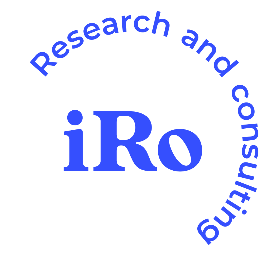 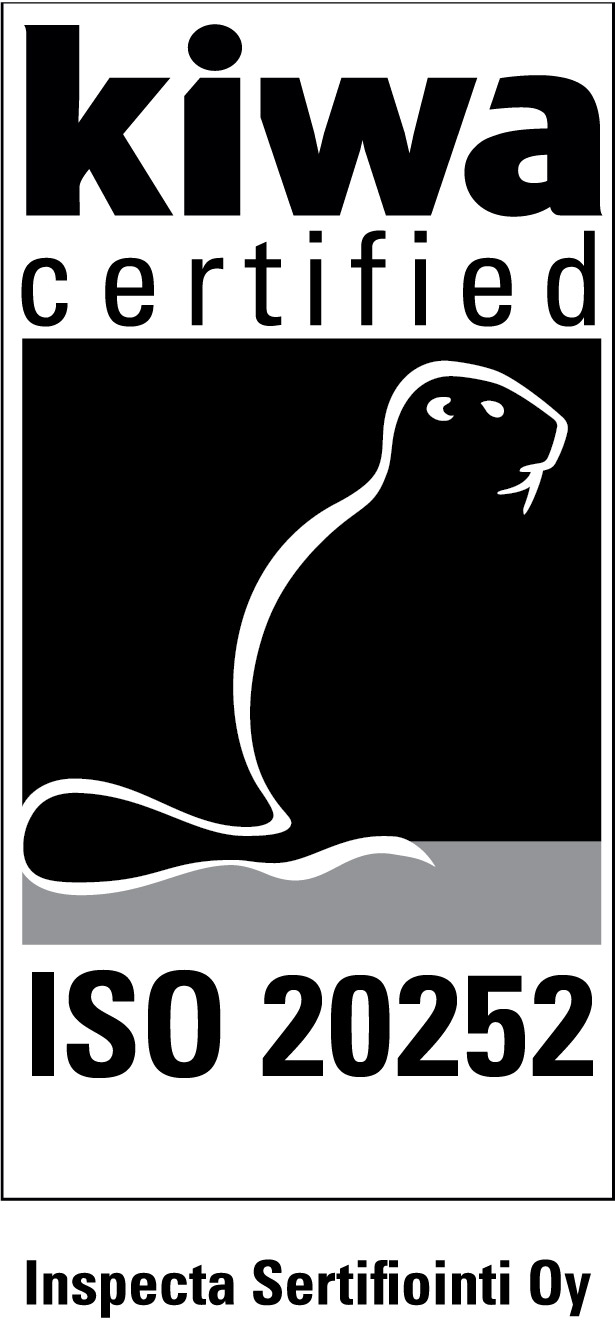 ISO 20252:2019 sertifioitu
2
2
Frank | Tutkimus opiskelijoiden keskuudessa | 3-4/2025
Opiskelutilanne
Päähuomiot vastanneiden opiskelutilanteesta
Kyselyyn vastanneista kaksi kolmesta opiskelee tällä hetkellä yliopistossa tai ammattikorkeakoulussa. 
Yliopistossa olevista noin puolet suorittaa alempaa ja puolet ylempää korkeakoulututkintoa.
Ammattikorkeakouluopiskelijoista yhdeksän kymmenestä suorittaa ammattikorkeakoulututkintoa.
Neljä opiskelluinta alaa ovat liiketalous- ja kauppatieteet, lääketiede ja terveysala, tekniikka- ja insinööritieteet sekä sosiaali- ja terveysala. Yleisesti opiskelijat ovat jakautuneet tasaisesti eri alojen kesken.
Suurin osa opiskelijoista on ensimmäisen tai toisen vuoden opiskelijoita.
Reilu puolet valmistuu vuonna 2025 tai vuonna 2026 ja vajaa puolet näitä myöhemmin.
Muista kuin lukiolaisista 29 % aikoo jatkaa opintoja tämän koulutuksen jälkeen ja 50 % ehkä.
15 % on ollut vaihdossa tai aikoo käydä vaihdossa opiskelujen aikana.
Peräti 63 % uskoo saavansa töitä viimeistään 3 kk aikana valmistumisen jälkeen ja 44 % uskoo saavansa opiskeluja vastaavia töitä.
Opiskelumahdollisuuksista halutaan saada tietoa eniten oman oppilaitoksen kautta ja toiseksi eniten Frankin sovelluksen kautta. 42 % haluaa saada opiskelumahdollisuuksista tietoa Frankin sovelluksesta.
Opiskelee tällä hetkellä
Opiskeletko tällä hetkellä…
Kaikki vastaajat
5
Frank | Tutkimus opiskelijoiden keskuudessa | 3-4/2025
Opiskeluala
Mitä alaa opiskelet?
Muu kuin lukio, n=2764
6
Frank | Tutkimus opiskelijoiden keskuudessa | 3-4/2025
Opiskeluaika nykyisessä koulutuksessa
Montako vuotta olet opiskellut nykyisessä koulutuksessa?
Kaikki vastaajat
7
Frank | Tutkimus opiskelijoiden keskuudessa | 3-4/2025
Opiskeluaika nykyisessä koulutuksessa
Montako vuotta olet opiskellut nykyisessä koulutuksessa?
Muu kuin lukio
8
Frank | Tutkimus opiskelijoiden keskuudessa | 3-4/2025
Jatkokoulutusaikeet
Oletko aikeissa jatkokouluttautua nykyisen koulutuksen jälkeen?
Kaikki vastaajat
9
Frank | Tutkimus opiskelijoiden keskuudessa | 3-4/2025
Jatkokoulutusaikeet
Oletko aikeissa jatkokouluttautua nykyisen koulutuksen jälkeen?
Muu kuin lukio
10
Frank | Tutkimus opiskelijoiden keskuudessa | 3-4/2025
Vaihto ulkomailla
Oletko käynyt tai aiotko käydä vaihdossa ulkomailla opiskelujen aikana?
Kaikki vastaajat
11
Frank | Tutkimus opiskelijoiden keskuudessa | 3-4/2025
Työnsaanti valmistumisen jälkeen
Kuinka pian valmistumisen jälkeen uskot saavasi töitä?
Kaikki vastaajat
12
Frank | Tutkimus opiskelijoiden keskuudessa | 3-4/2025
Ensimmäisenä opintoja vastaavia töitä
Uskotko valmistumisen jälkeen saavasi ensimmäisenä opintojasi vastaavia töitä?
Kaikki vastaajat
13
Frank | Tutkimus opiskelijoiden keskuudessa | 3-4/2025
Tietokanavat opiskelumahdollisuuksista
Mistä kanavista haluaisit saada tietoa opiskelumahdollisuuksista? Valitse kaikki, jotka sopivat.
Kaikki vastaajat, n=3541
14
Frank | Tutkimus opiskelijoiden keskuudessa | 3-4/2025
Opiskelijan taloudellinen ja sosiaalinen tilanne
Päähuomiot sosiaalisesta ja taloudellisesta tilanteesta
40 % opiskelijoista on tyytyväisiä omaan taloudelliseen tilanteeseen ja 60 % ei ole tyytyväisiä.
Taloudellinen tilanne on huonontunut hieman viimeisen vuoden aikana.
Pääsyyt huonontuneeseen taloudelliseen tilanteeseen on palkkatulojen tai opintorahan väheneminen.
Taloudellisen tilanteen koetaan kuitenkin pääsääntöisesti parantuvan seuraavan vuoden aikana. 40 % arvioi taloudellisen tilanteen parantuvan ja 19 % arvioi huonontuvan.
Pääsyynä taloudellisen tilanteen parantumiseen nähdään olevan ensisijaisesti palkkatulojen kasvu.
Tärkeimmät tulonlähteet ovat työskentely opintojen aikana (36 %), opintoraha (19 %) ja opintolaina (14 %).
Lähes kaikille 18-24-vuotiaille, jotka työskentelevät opintojen ohella, työt ovat pääasiallinen tulonlähde.
Puolet vastaajista työskentelee opintojen ohella.
40 %:lla vastaajista on sijoituksia, suurimpana ryhmänä rahastot ja osakkeet.
60 %:lla vastaajista asuu vuokralla, 37 % asuu yksin, soluasunnoissa asuu vain 3 % ja reilu puolet aikoo vaihtaa asuntoa kahden vuoden sisällä.
Ainoastaan 10 % 18-24-vuotiaista kertoo asuvansa omistusasunnossa, mutta 25-34-vuotiaissakin tuo osuus on vain 22 %.
Ajokortti on 71 %:lla vastaajista ja joka kolmannella on oma auto.
43 % kuuluu ammattiliittoon ja niistä, jotka eivät vielä ole ammattiliitossa kolmasosa aikoo liittyä opintojen jälkeen.
40 % on kiinnostunut yrittäjyydestä tai heillä on jo yritys.
Kaikkein yrittäjyysmyönteisimpiä ovat alle 18-vuotiaat, joista 39 % haluaa toimia jatkossa yrittäjänä ja 4 % toimii jo yrittäjinä.
Tyytyväisyys omaan taloudelliseen tilanteeseen
Oletko tyytyväinen omaan taloudelliseen tilanteeseesi?
Kaikki vastaajat
17
Frank | Tutkimus opiskelijoiden keskuudessa | 3-4/2025
Taloudellisen tilanteen muutos vuoden aikana
Miten taloudellinen tilanteesi on muuttunut viimeisen vuoden aikana?
Kaikki vastaajat
5+4
KA
1+2
18
Frank | Tutkimus opiskelijoiden keskuudessa | 3-4/2025
Syyt taloudellisen tilanteen parantumiseen
19 %:lla vastaajista parantunut taloudellinen tilanne.
Mistä syistä taloudellinen tilanteesi on parantunut?
Taloudellinen tilanne parantunut, n=662
19
Frank | Tutkimus opiskelijoiden keskuudessa | 3-4/2025
Syyt taloudellisen tilanteen huonontumiseen
48 %:lla vastaajista huonontunut taloudellinen tilanne.
Mistä syistä taloudellinen tilanteesi on huonontunut?
Taloudellinen tilanne huonontunut, n=1714
20
Frank | Tutkimus opiskelijoiden keskuudessa | 3-4/2025
Arvio tilanteen muutoksesta vuoden aikana
Miten arvioit oman taloudellisen tilanteesi muuttuvan tulevan vuoden aikana?
Kaikki vastaajat
5+4
KA
1+2
21
Frank | Tutkimus opiskelijoiden keskuudessa | 3-4/2025
Syyt arvioon tilanteen parantumisesta
40 % vastaajista arvioi taloudellisen tilanteen parantuvan.
Mistä syistä arvioit taloudellisen tilanteesi parantuvan?
Arvioi taloudellisen tilanteen parantuvan, n=1431
22
Frank | Tutkimus opiskelijoiden keskuudessa | 3-4/2025
Syyt arvioon tilanteen huonontumisesta
19 % vastaajista arvioi taloudellisen tilanteen huonontuvan.
Mistä syistä arvioit taloudellisen tilanteesi huonontuvan?
Arvioi taloudellisen tilanteen huonontuvan, n=678
23
Frank | Tutkimus opiskelijoiden keskuudessa | 3-4/2025
Tärkein tulonlähde
Mikä on tärkein tai pääasiallinen tulonlähteesi?
Kaikki vastaajat
Esimerkkivastauksia yleisimmistä Muu-vastauksista:

Aikuiskoulutustuki
Kuntoutusraha/kuntoutustuki
Toimeentulotuki
Työttömyysetuus
Tuki/Kelan tuki
Säästöt
24
Frank | Tutkimus opiskelijoiden keskuudessa | 3-4/2025
Työskentely opintojen ohella
Työskenteletkö tällä hetkellä opintojen ohella?
Kaikki vastaajat
Kyllä
25
Frank | Tutkimus opiskelijoiden keskuudessa | 3-4/2025
Omat sijoitukset
Onko sinulla omia sijoituksia?
Kaikki vastaajat, n=3541
26
Frank | Tutkimus opiskelijoiden keskuudessa | 3-4/2025
Asumistilanne
Mikä on tällä hetkellä asumistilanteesi?
Kaikki vastaajat
27
Frank | Tutkimus opiskelijoiden keskuudessa | 3-4/2025
Asuuko muiden kanssa
Asuuko kanssasi muita?
Kaikki vastaajat
28
Frank | Tutkimus opiskelijoiden keskuudessa | 3-4/2025
Arvio nykyisessä asunnossa asumisesta
Arvioitko asuvasi nykyisessä asunnossasi vielä…
Kaikki vastaajat
29
Frank | Tutkimus opiskelijoiden keskuudessa | 3-4/2025
Ajokortti
Onko sinulla ajokortti?
Kaikki vastaajat
30
Frank | Tutkimus opiskelijoiden keskuudessa | 3-4/2025
Oma auto
Onko sinulla oma auto?
Kaikki vastaajat
31
Frank | Tutkimus opiskelijoiden keskuudessa | 3-4/2025
Ammattiliittoon kuuluminen
Kuulutko jo johonkin ammattiliittoon?
Kaikki vastaajat
32
Frank | Tutkimus opiskelijoiden keskuudessa | 3-4/2025
Aikeet liittyä ammattiliittoon
Oletko aikeissa liittyä viimeistään opintojesi jälkeen johonkin ammattiliittoon?
Ei kuulu ammattiliittoon
33
Frank | Tutkimus opiskelijoiden keskuudessa | 3-4/2025
Kiinnostus yrittäjyyteen
Oletko kiinnostunut yrittäjyydestä?
Kaikki vastaajat
34
Frank | Tutkimus opiskelijoiden keskuudessa | 3-4/2025
Kulutustottumukset
Päähuomiot kulutustottumuksista
Opiskelijoiden taloudellisissa tilanteissa on suuria eroja: 18-24-vuotiaista opiskelijoista 25 % pystyy käyttämään kuukausittain asumiskustannusten jälkeen 500 € – 999 € muuhun kulutukseen ja 5 % pystyy käyttämään vähintään 1000 €, mutta valtaosa, 46 % kuluttaa muuhun kuin asumiseen 200 € – 499 € kuukaudessa.
Hintoja vertaillaan ennen ostopäätöksiä usein tai aina.
Eniten rahaa asumisen jälkeen menee ruokaan ja päivittäistavaroihin. 
Suuria hankintoja aikoo tehdä noin puolet seuraavan kuuden kuukauden aikana, suurimmat hankinnat liittyvät matkustamiseen ja elektroniikkaan.
Reilu puolet laittaa myös säästöön rahaa, suurin osa tosin 1-50€  kuukaudessa.
Taloudellinen tilanne on vaikuttanut kulutustottumuksiin, noin 60 % on vähentänyt kulutusta viimeisen vuoden aikana.
Eniten ostopäätöksiin vaikuttavat hinta (89 %), toiseksi eniten laatu (65 %). Kestävyys ja eettisyys vaikuttaa paljon 37 %:lle.
Vajaa puolet matkustaa ulkomaille vähintään kerran vuodessa ja reilu puolet matkustaa opiskelupaikkakunnan ulkopuolelle vähintään 5 kertaa vuodessa.
Kuitenkin 2 % kaikista ja jopa 4 % kaikista alle 18-vuotiaista opiskelijoista ei koskaan matkusta opiskelupaikkakuntansa ulkopuolelle
Kestävä kulutus on opiskelijoille tärkeää (88 %:lle vastaajista melko tai erittäin tärkeää).
Yli 80 % vastaajista ostaa käytettyjä tuotteita vähintään muutaman kerran vuodessa.
14 % käyttää yhteiskäyttöpalveluita tai vuokraa tavaroita ja 50 % on kiinnostunut näistä tavoista.
Rahankäyttö muuhun kuin asumiseen
Paljonko arvioit käyttäväsi rahaa kuukaudessa muuhun kuin asumiseen?
Kaikki vastaajat
37
Frank | Tutkimus opiskelijoiden keskuudessa | 3-4/2025
Eniten rahaa asumisen jälkeen
Mihin koet käyttäväsi eniten rahaa asumisen jälkeen? Valitse kolme tärkeintä.
Kaikki vastaajat, n=3541
Esimerkkivastauksia yleisimmistä Muihin tuotteisiin tai palveluihin -vastauksista:

Harrastukset
Lemmikit
Liikunta/urheilu
Lääkkeet
Lasten kulut
38
Frank | Tutkimus opiskelijoiden keskuudessa | 3-4/2025
Säästöön/sijoituksiin kuukaudessa
Paljonko laitat säästöön tai sijoituksiin kuukaudessa?
Kaikki vastaajat
39
Frank | Tutkimus opiskelijoiden keskuudessa | 3-4/2025
Taloudellisen tilanteen vaikutus kulutustottumuksiin
Onko taloudellinen tilanteesi vaikuttanut kulutustottumuksiisi viimeisen vuoden aikana?
Kaikki vastaajat
40
Frank | Tutkimus opiskelijoiden keskuudessa | 3-4/2025
Poikkeuksellisen suuret hankinnat 6 kk aikana
Suunnitteletko tekeväsi seuraavan kuuden kuukauden aikana itsellesi poikkeuksellisen suuria hankintoja? 
Jos, niin missä kategorioissa?
Kaikki vastaajat, n=3541
Esimerkkivastauksia yleisimmistä Muu-vastauksista:

Remontointi
Asunto
Harrastukset
Huonekalut

Listaus kaikista Muu, mikä - vastauksista liitteenä raportin lopussa.
41
Frank | Tutkimus opiskelijoiden keskuudessa | 3-4/2025
Eniten ostopäätöksiin vaikuttava asia
Mikä vaikuttaa eniten ostopäätöksiisi?
Kaikki vastaajat, n=3541
42
Frank | Tutkimus opiskelijoiden keskuudessa | 3-4/2025
Hintojen vertailu ennen ostamista
Kuinka usein vertailet hintoja ennen ostamista?
Kaikki vastaajat
43
Frank | Tutkimus opiskelijoiden keskuudessa | 3-4/2025
Ulkomaille matkustaminen
Kuinka usein matkustat ulkomaille?
Kaikki vastaajat
44
Frank | Tutkimus opiskelijoiden keskuudessa | 3-4/2025
Opiskelupaikkakunnan ulkopuolelle matkustaminen
Kuinka usein matkustat kotimaassa opiskelupaikkakuntasi ulkopuolelle?
Kaikki vastaajat
45
Frank | Tutkimus opiskelijoiden keskuudessa | 3-4/2025
Kestävän kulutuksen tärkeys
Kuinka tärkeänä pidät kestävää kulutusta (esim. tuotteiden ekologisuus, kierrätettävyys, eettisyys)?
Kaikki vastaajat
KA
46
Frank | Tutkimus opiskelijoiden keskuudessa | 3-4/2025
Käytettyjen tuotteiden ostaminen
Kuinka usein ostat käytettyjä tuotteita (esim. kirpputoreilta, second-hand-kaupoista)?
Kaikki vastaajat
47
Frank | Tutkimus opiskelijoiden keskuudessa | 3-4/2025
Tavaroiden vuokraus / yhteiskäyttöpalvelut
Vuokraatko joskus tavaroita tai käytätkö yhteiskäyttöpalveluita?
Kaikki vastaajat
Käyttää
48
Frank | Tutkimus opiskelijoiden keskuudessa | 3-4/2025
Vastaajien taustatiedot
Aineiston rakenne
%
%
50
Frank | Tutkimus opiskelijoiden keskuudessa | 3-4/2025
Lisätiedot
Antti EronenToimitusjohtaja
+358 50 353 6789antti@frank.fi
51
Frank | Tutkimus opiskelijoiden keskuudessa | 3-4/2025